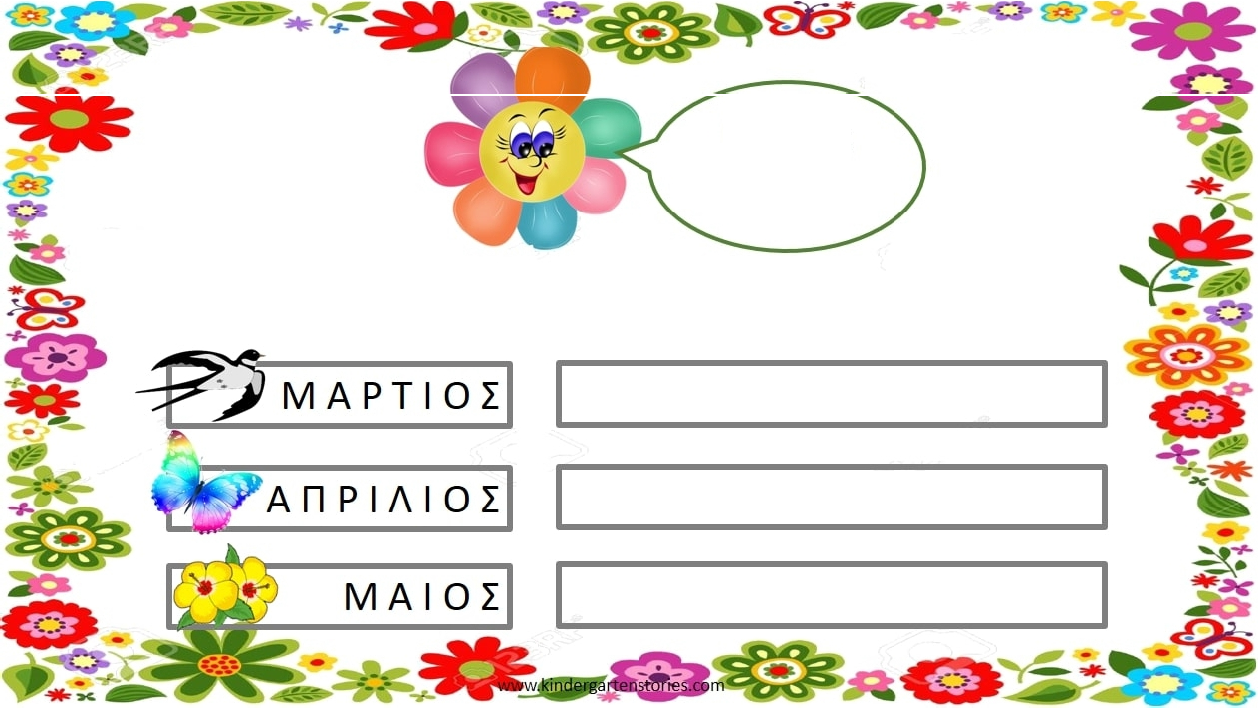 Πατάω αριστερό κλικ με το ποντίκι μου στο πλαίσιο που γράφει γράψε εδώ το μήνα και γράφω τον κάθε μήνα της Άνοιξης 
Γράψε εδώ το μήνα:
Γράψε εδώ το μήνα:
Γράψε εδώ το μήνα:
Μαυρίδου Μαρία-Κατερίνα ΠΕ 78 ΕΑΕ